Objectives
Goals of an OS
Different ways of designing an OS
x86 hardware
Tentative lecture plan
x86 hardware and Unix model
Security in computer systems
Exokernel
Microkernel
Information flow control
HiStar OS
Managed languages
Singularity OS
Distributed systems
Barrelfish OS
Embedded OS
What is an OS?
OS is a software that sits between hardware and applications and provides interfaces to applications for accessing hardware
What is an application?
example.c
int main(int argc, char *argv[]) {
   int fd = open(argv[1], O_CREAT);
   write(fd, “hello world”, 11);
   close(fd);
   return 0;
}

gcc example.c
./a.out
a.out is an application.
What is an application?
Firefox
Terminal
Power point
etc.
Hardware
Disk
Network device
RAM
CPU
Monitor
Keyboard
etc.
OS interface
example.c
int main(int argc, char *argv[]) {
   int fd = open(argv[1], O_CREAT);
   write(fd, “hello world”, 11);
   close(fd);
   return 0;
}
Disk interface
write_to_sector(0)
write_to_sector(7)
read_from_sector(9)
[Speaker Notes: The disk interface is the sequence of sectors. In this example, the sector size is 512 bytes. The disk interface allows programmers to read/write from/to sectors.]
OS interface
fd = open(argv[1], O_CREAT);
write(fd, “hello world”, 11);

Even though the entire file is not stored in consecutive sectors, the OS interfaces allow you to access the file sequentially
[Speaker Notes: OS interface is the file system. A file is divided into the contiguous blocks, where the block size is equal to sector size. Blocks can be stored in random sectors. The OS hides the complexity of blocks to sector translation from the programmers.]
OS interface
fd = open(argv[1], O_CREAT);
write(fd, “hello world”, 11);

Even though the entire file is not stored in consecutive sectors, the OS interfaces allow you to access the file sequentially
[Speaker Notes: The OS keeps the mapping from blocks to sectors.]
What does an OS do?
OS is a library
write_to_console, write, read, etc.
write_to_console
An API that writes a character to the display device

Applications are not allowed to use their own implementation of write_to_console
Different from the standard library where you can use a custom implementation of library functions, e.g., strcpy, strcmp, etc.
What does an OS do?
OS is a library
write_to_console

Enforce use of OS library
Access to hardware recourses is only permitted through the OS library APIs
[Speaker Notes: We can not let the applications access the console directly, because in that case, an application can hijack the console and prevent other applications from using them.]
Isolation
An application can’t see the data of other applications

Applications are untrusted
A gaming application can’t see your password in a banking application

OS is trusted
If our OS is malicious, then it can allow malicious applications to steal our passwords
We all trust our OS to protect us from malicious software
What does an OS do?
OS is a library
write_to_console

Enforce use of OS library
Access to hardware recourses is only permitted through the OS library APIs

Isolation
Sharing of hardware resources
E.g., OS decides which application is going to use the display device at a given time
What does an OS do?
OS is a library
write_to_console

Enforce use of OS library
Access to hardware recourses is only permitted through the OS library APIs

Isolation

Share hardware resources among applications
What is inside a.out?
gcc -m32 -fno-pic example.c
objdump -dx a.out |less


a.out contains CPU (x86) instructions
Instructions are stored in memory
Physical address space
Each byte in the main memory (RAM) has an address

Using 32 bits, we can generate 232 unique values

In x86 32-bit architecture, the physical address space contains 232 addresses
Physical address space
0xFFFFFFFF (4 GB)
32-bit memory 
mapped devices
unused
depends on RAM
Extended memory
0x10000 (1 MB)
BIOS ROM
0x0F000 (960 KB)
16-bit devices
0x0C000 (768 KB)
VGA display
0x0A000 (768 KB)
Low memory
0x00000
Registers
A general-purpose register can hold a 32-bit value (data/address)

X86 has eight general-purpose registers
EAX, ECX, EDX, EBX, ESI, EDI, EBP, ESP
Registers
0
31
7
15
16 bit
32 bit
What is inside a.out?
gcc -m32 -fno-pic example.c
objdump -dx a.out |less


a.out contains CPU (x86) instructions
Instructions are stored in memory
CPU reads the instructions from memory and executes them
x86 CPU interface
The instruction pointer (EIP register) contains the memory address where the next instruction is stored

while (1) {
    instruction = fetch(EIP);
    execute instruction;
    if (instruction doesn’t modify EIP) {
        EIP = EIP + length(instruction);
    }
}
x86 instructions
Branch instructions can modify EIP
call, ret, jmp, je, jne, etc. are branch instructions
Transfer the control to other parts of the code

Instructions can read/write from/to physical address space 
Instructions can perform arithmetic or logical operations on registers and physical addresses
x86 instructions
add $1, %eax
An instruction consists of an opcode followed by one or more operands
Operands are constants, registers, direct memory addresses, and indirect memory addresses
x86 instructions
add $1, %eax

The instructions are the sequence of bytes
The above notation is used by the programmers to write an assembly program that can be converted into the bytecode using an assembler
Register mode
movl %eax, %edx

%edx = %eax


b,w,l denotes the size of operands
AT&T (gcc) syntax: opcode src, dst
Register mode
movb %al, %bl

%bl = %al


b,w,l denotes the size of operands
AT&T (gcc) syntax: opcode src, dst
Register mode
movw %ax, %bx

%bx = %ax


b,w,l denotes the size of operands
AT&T (gcc) syntax: opcode src, dst
Immediate
movl $0x123, %eax
%eax = 0x123;
Direct memory access
movl 0x123, %edx

%edx = *((int32*)0x123);

(memory read)
Direct memory access
movl %edx, 0x123

*((int32*)0x123) = %edx;

(write to memory)
Indirect memory operand
disp(base, index, scale)

disp: 32 bit signed integer
base, index : register
scale: 1,2,4,8

address: disp + base + (index * scale)
Indirect memory access
movl (%ebx), %edx

%edx = *((int32*)%ebx)


(memory read)
Indirect memory access
movl 4(%ebx), %edx

%edx = *((int32*)(%ebx+4))
Indirect memory access
movl (%ebx,%ecx,4), %edx

%edx = ((int32*)(%ebx))[%ecx]
Indirect memory access
movl (%ebx,%ecx,1), %edx

%edx = *((int32*)(%ebx + %ecx))
Indirect memory access
movl %edx, (%ebx,%ecx,1)

*(int32*)(%ebx + %ecx) = %edx

(write to memory)
Indirect memory access
movl $0x0, (%ebx,%ecx,1)

*(int32*)(%ebx + %ecx) = 0x0

do we need to specify the “l” suffix
Indirect memory access
mov $0x0, (%ebx,%ecx,1)

is ambiguous
[Speaker Notes: It is not evident from this instruction that, whether we want to store 1,2, or 4-byte value (0) into the destination memory address. A “b”, “w”, or “l” suffix is required to eliminate this ambiguity.]
Indirect memory access
mov %eax, (%ebx,%ecx,1)

is not ambiguous
[Speaker Notes: Here, we know that %eax contains a 4-byte value.]
Data movement instructions
jmp instruction
jmp rel32                      // unconditional jump

EIP = EIP + rel32
rel32 is 32 bit signed integer

C equivalent:
goto label;
[Speaker Notes: jmp instruction is an unconditional jump. This instruction sets the EIP to EIP + rel32.]
x86 EFLAGS register
Section-3.4.3 in Intel’s manual-1 (classroom)
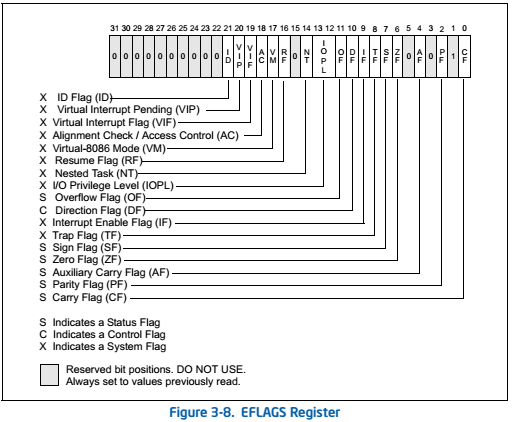 EFLAGS
Some instructions set certain bits in the EFLAGS register
Whether the last arithmetic instruction overflowed (OF)
Was positive/negative (SF)
Was zero / not zero (ZF)
Carry/borrow on add/subtract (CF)
Compare
cmp %eax, %edx

Perform %edx - %eax
Sets the flags in the EFLAGS register accordingly
If %edx and %eax are equal the ZF will be set
If %edx > %eax then CF will not be set
if %edx < %eax the CF (borrow) will be set
jcc – jump if condition is met
je rel32                         // jump on equal

if (last operation was equal)      //(ZF = 1)
	EIP = EIP + rel32
[Speaker Notes: If the ZF is set, then src2 = src1. The x86 processor looks at the eflags register to find the value of zero flag(ZF). If ZF is set, then the x86 processor sets the EIP to the target address (EIP + rel32).]
jcc – jump if condition is met
ja rel32                         // jump on above

if (in last operation src2 > src1)            // CF = 0 and ZF = 0
	EIP = EIP + rel32
[Speaker Notes: If the ZF is set then src2 = src1. ja jumps to the target address (EIP + rel32) only if src2 > src1. The x86 processor looks at the eflags register to find the value of the carry flag(CF) and the zero flag(ZF). If both of them are not set, then it sets the EIP to the target address (EIP + rel32).]
jcc – jump if condition is met
jb rel32                         // jump on below

if (in last operation src2 < src1)            // CF = 1
	EIP = EIP + rel32
jcc – jump if condition is met
jae rel32                             // jump on above or equal

if (in last operation src2 >= src1)       // CF = 0 or ZF = 1 
	EIP = EIP + rel32
Example
if (%eax < %edx) {
}
Example
if (%eax < %edx) {
}


cmp %eax, %edx
jbe label                      // jump if %edx <= %eax
// if body
label:
Example
if (%eax < %edx) {     //if body   } 
else {   //else body   }
[Speaker Notes: After if body, we need to insert an unconditional jump to skip the else body.]
Example
if (%eax < %edx) {     //if body   } 
else {   //else body   }

cmp %eax, %edx
jbe label1                      // jump if %edx <= %eax
// if body
jmp label2:
label1:
// else body
label2:
[Speaker Notes: After if body, we need to insert an unconditional jump to skip the else body.]
Addition
add %eax, %edx

%edx = %edx + %eax
Addition
add %eax, (%edx)

*((int32*)%edx) = *((int32*)%edx) + %eax;
Logical AND
and %eax, %edx

%edx = %edx & %eax;
Logical AND
and %eax, (%edx)

*((int32*)%edx) = %edx & *((int32*)%eax);
References (available on classroom)
A Guide to Programming Intel IA32 PC Architecture

Intel manual - 2
Next homework
Read Intel manual-2 to find the meaning of some x86 instructions

The Intel syntax is different from AT&T syntax
In Intel’s syntax, the first operand is the destination